Study of SoLID Baffle, Background and Trigger
Zhiwen Zhao
UVa, ODU&JLab
2014/07/09
1
SoLID (Solenoidal Large Intensity Device)
Unique device combines large acceptance and high intensity
Optimize the design accordingly
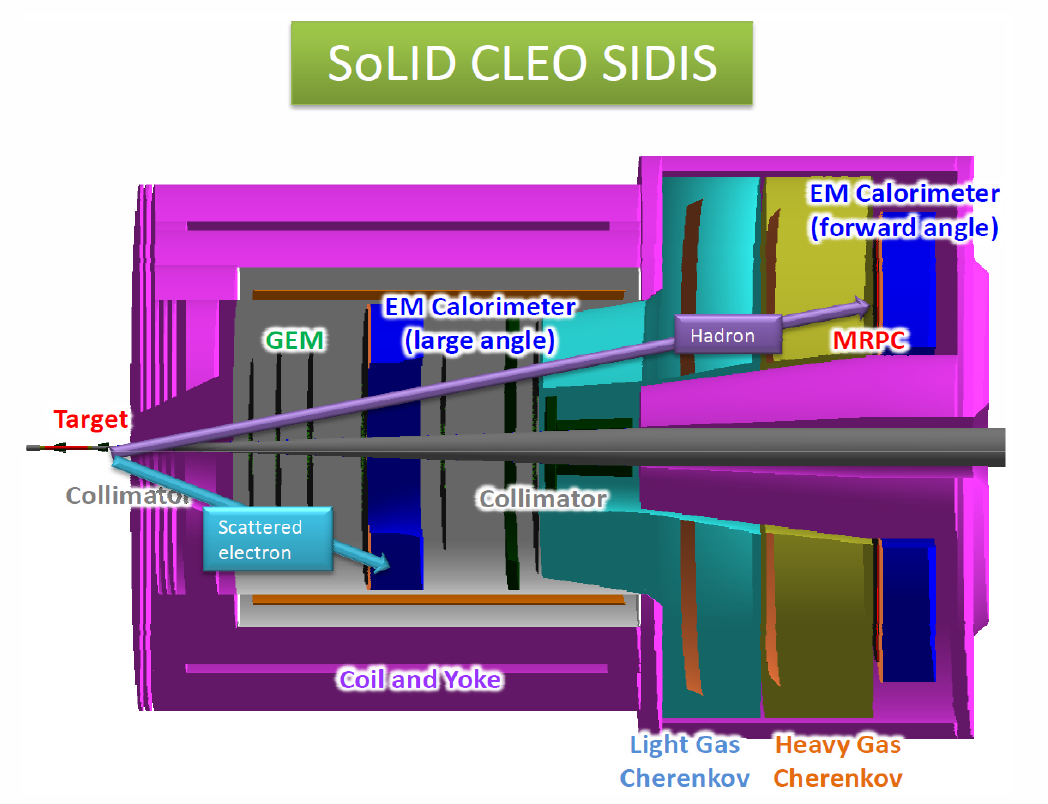 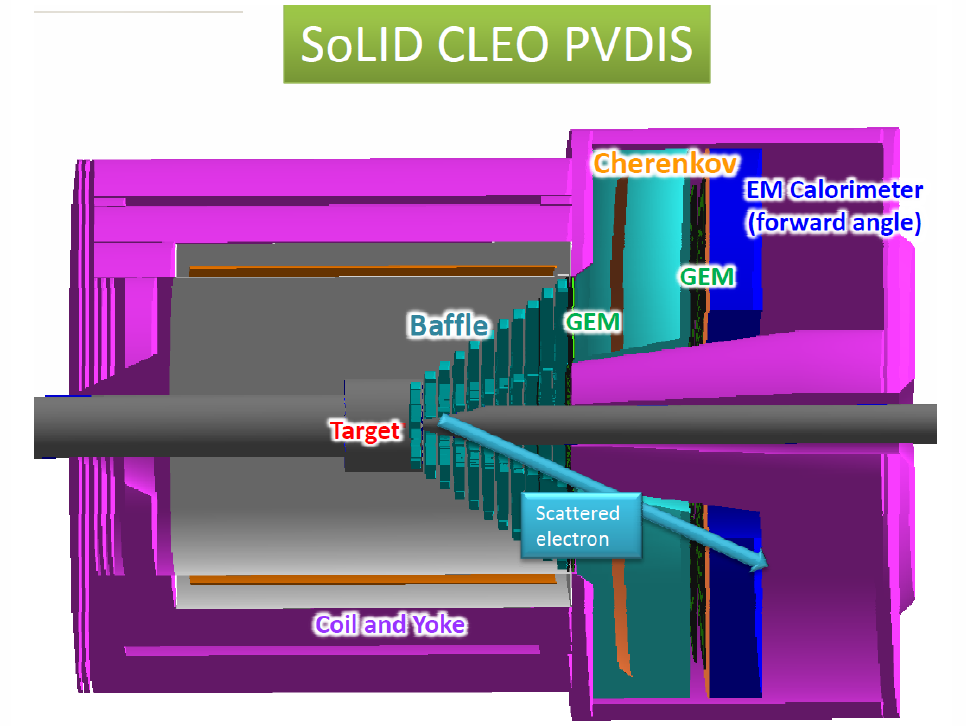 2
Estimation of Radiation and Luminosity
3
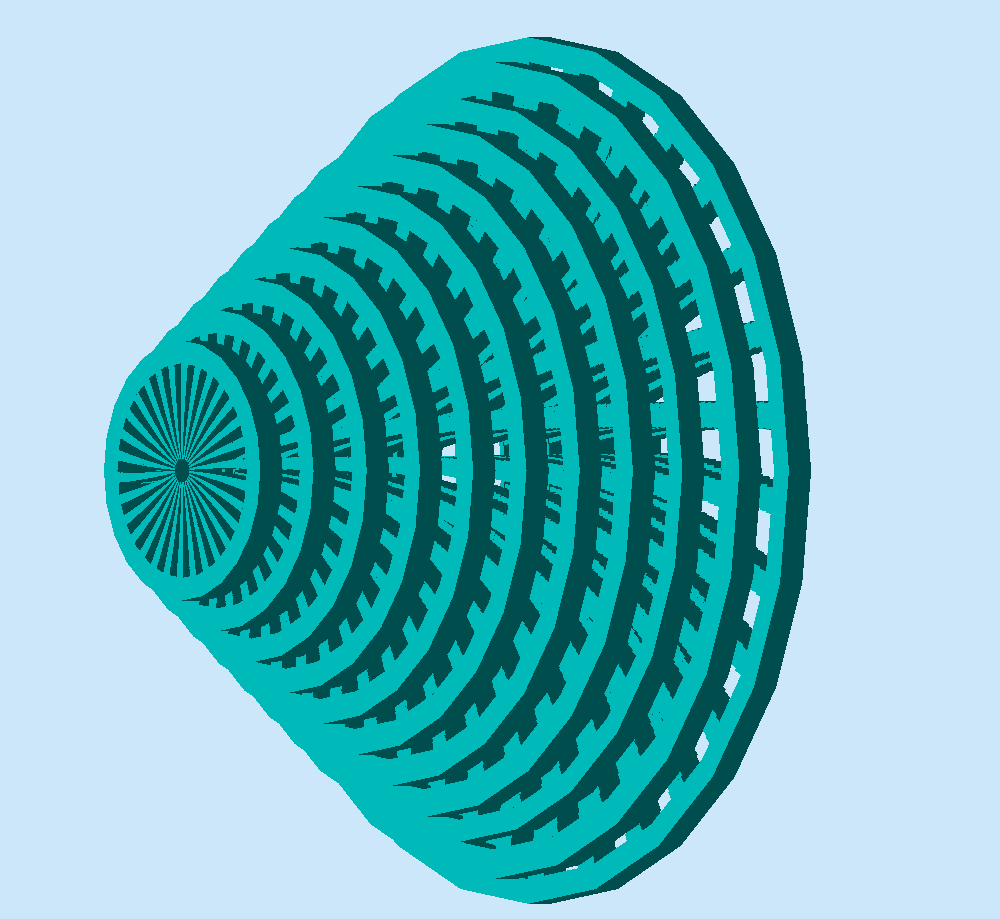 PVDIS Baffle1st to 11th, 9cm thick lead plane each
Placed right after the target, enough material to block photons, pions and secondary particles.
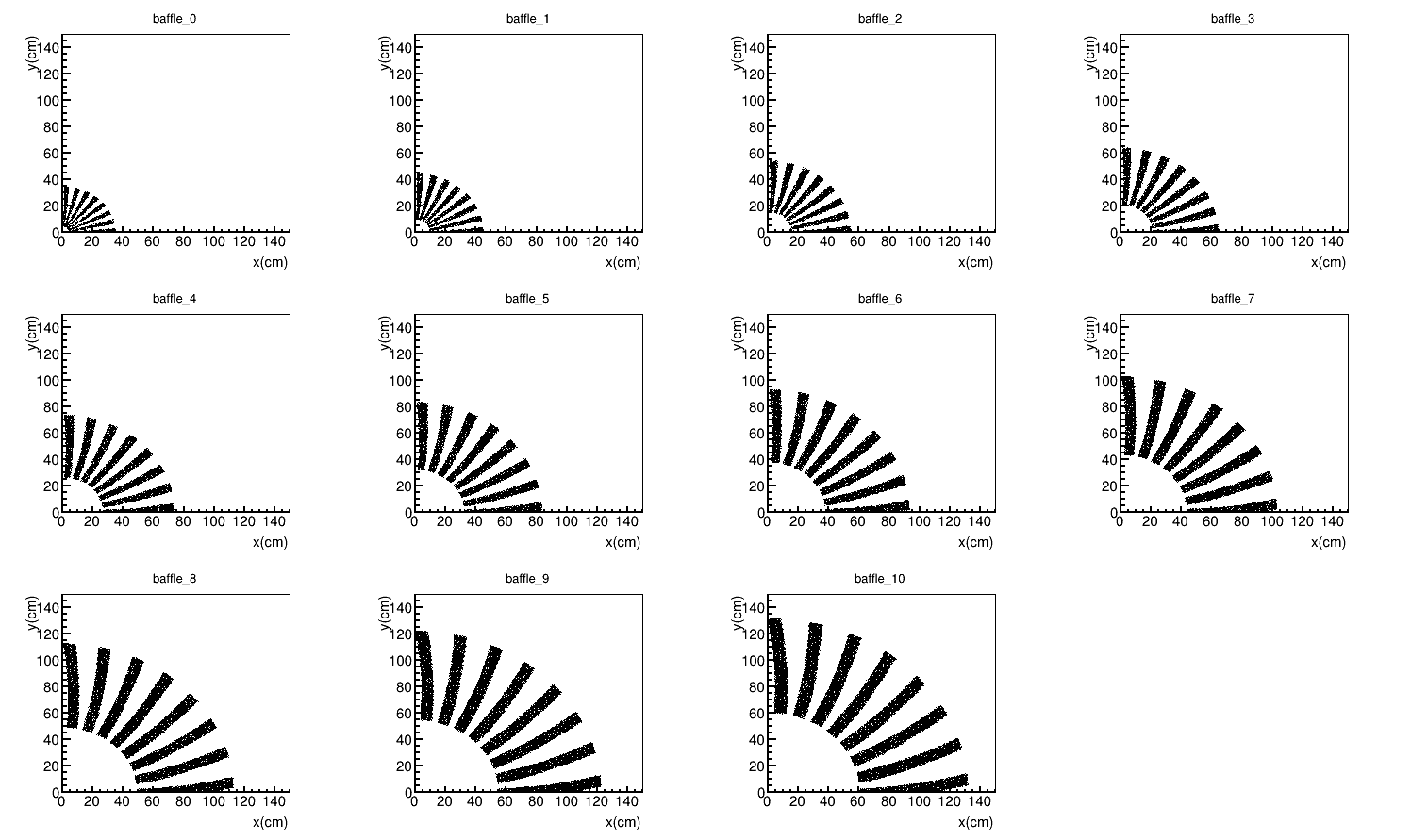 Design guideline:
Follow charge particle bending in 
SoLID CLEO field, preserve the 
same azimuthal slice and 
block line of sight
4
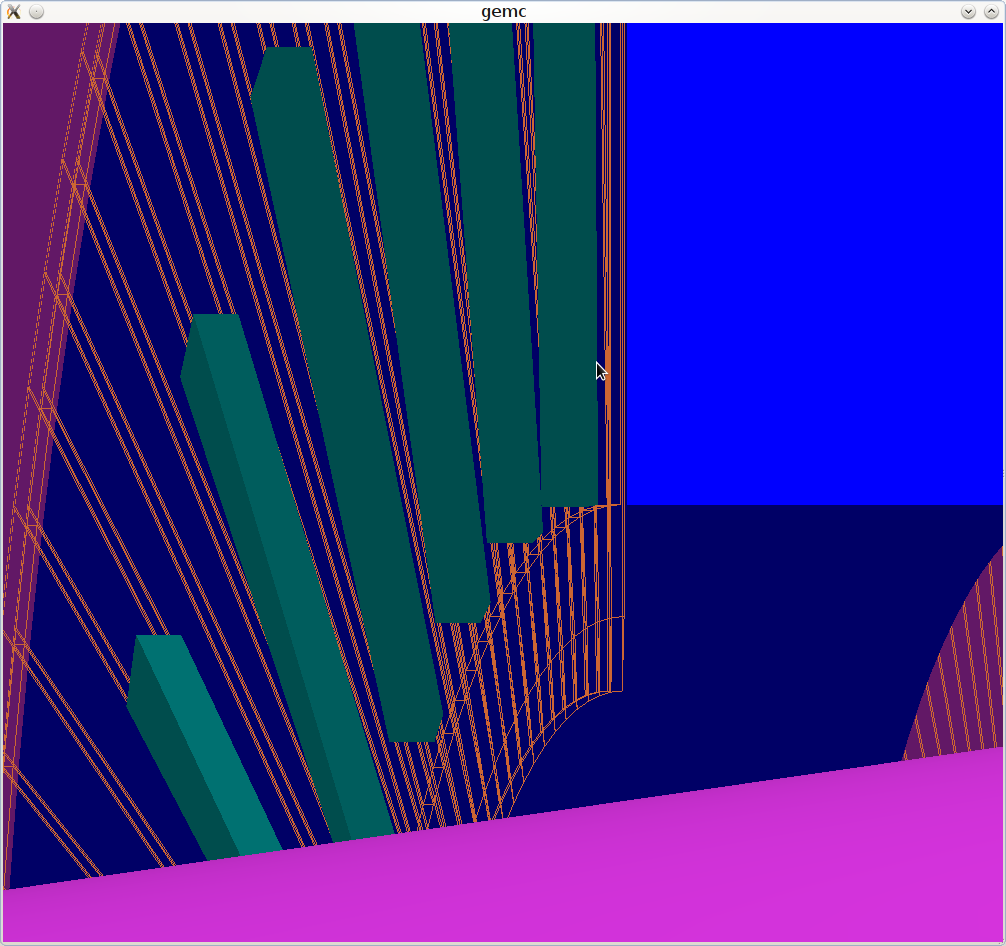 PVDIS Baffle 12th , 5cm lead plane (EC photon block)
High energy electrons has least bending, only separate from photons before EC
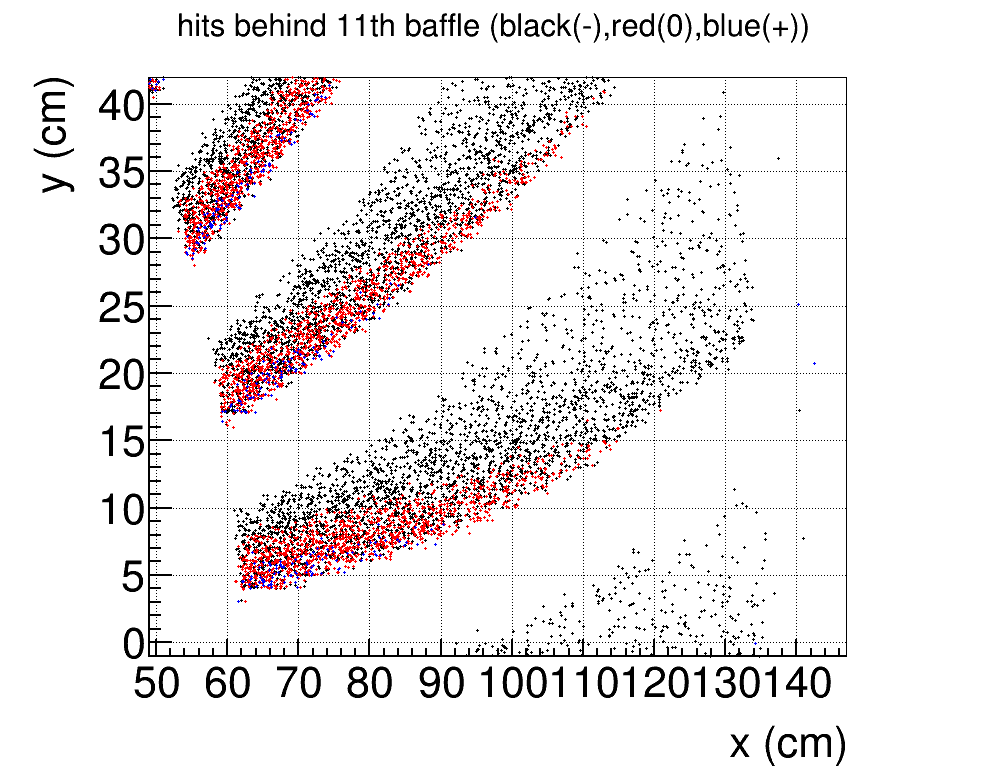 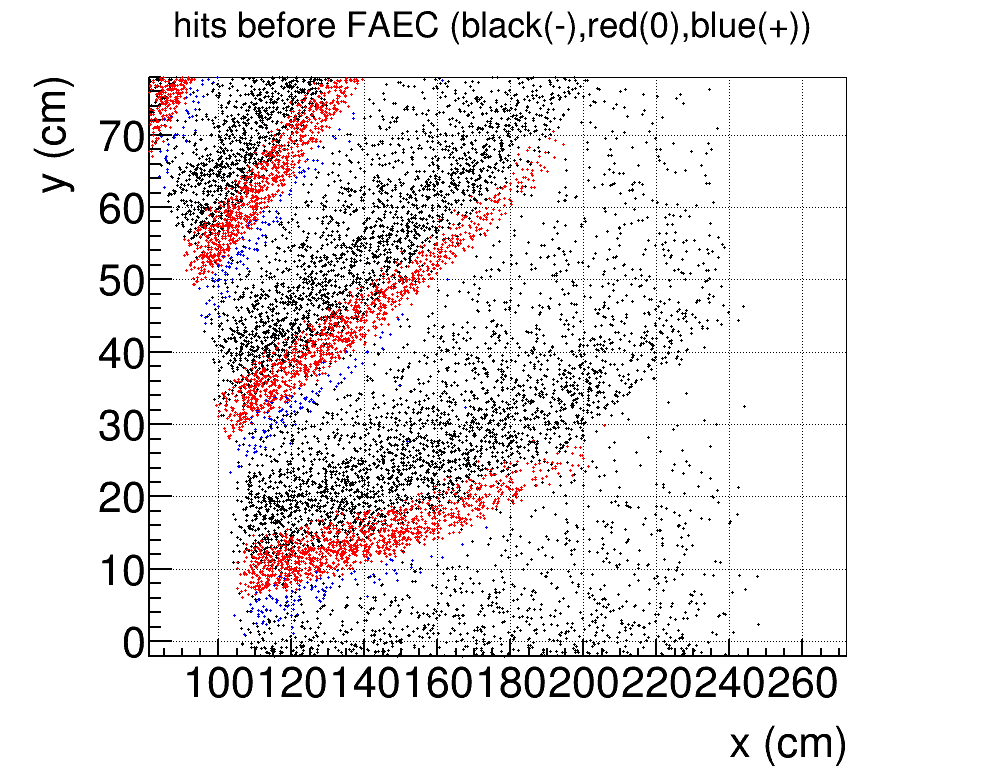 5
PVDIS Baffle: Impact on e(DIS)
e(DIS) flat ~30% acceptance at high P and high x
Ensure good FOM
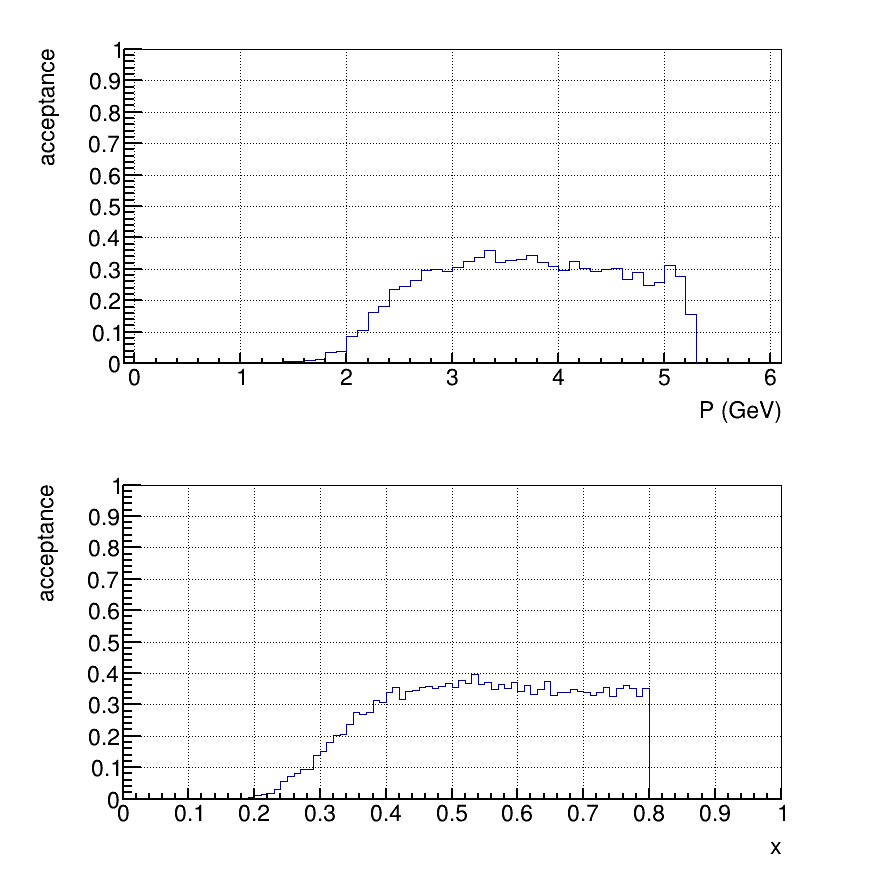 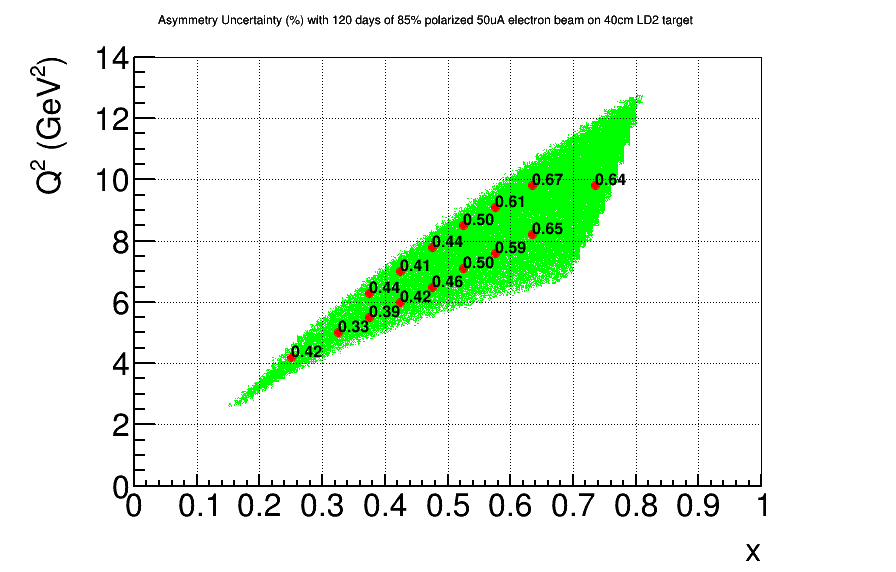 6
PVDIS Baffle: Impact on Background
EM background on FAEC reduce by factor 20 - 30
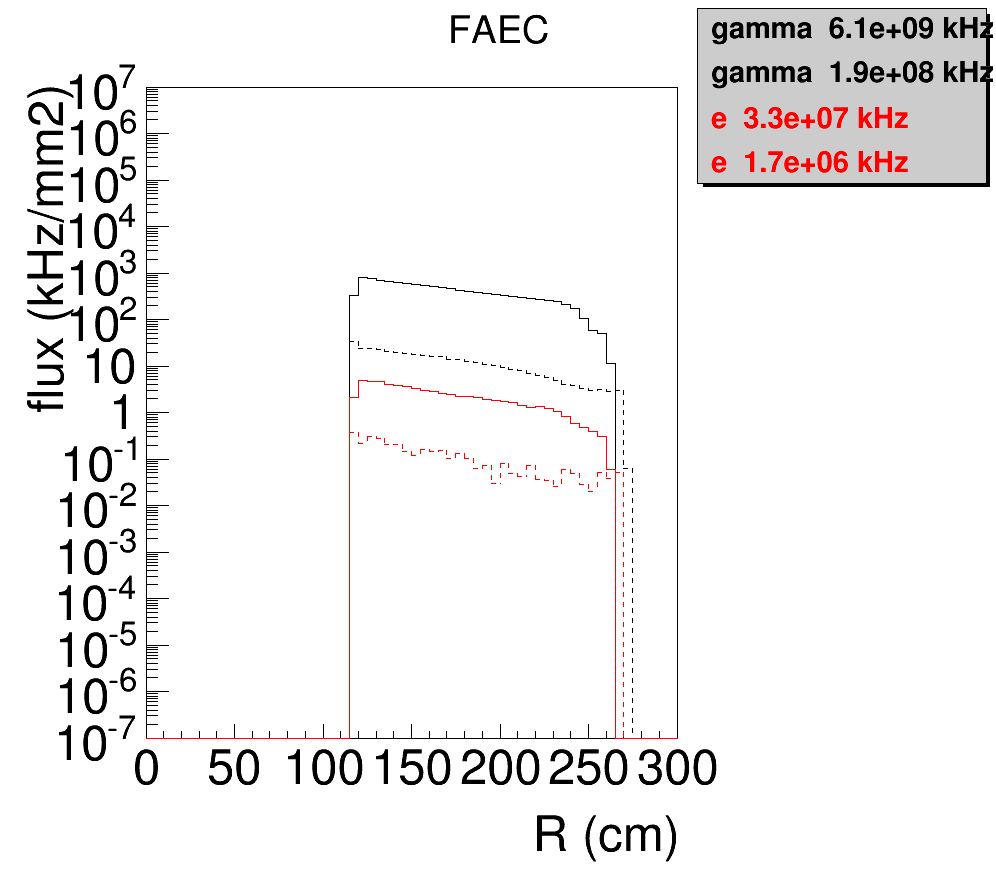 7
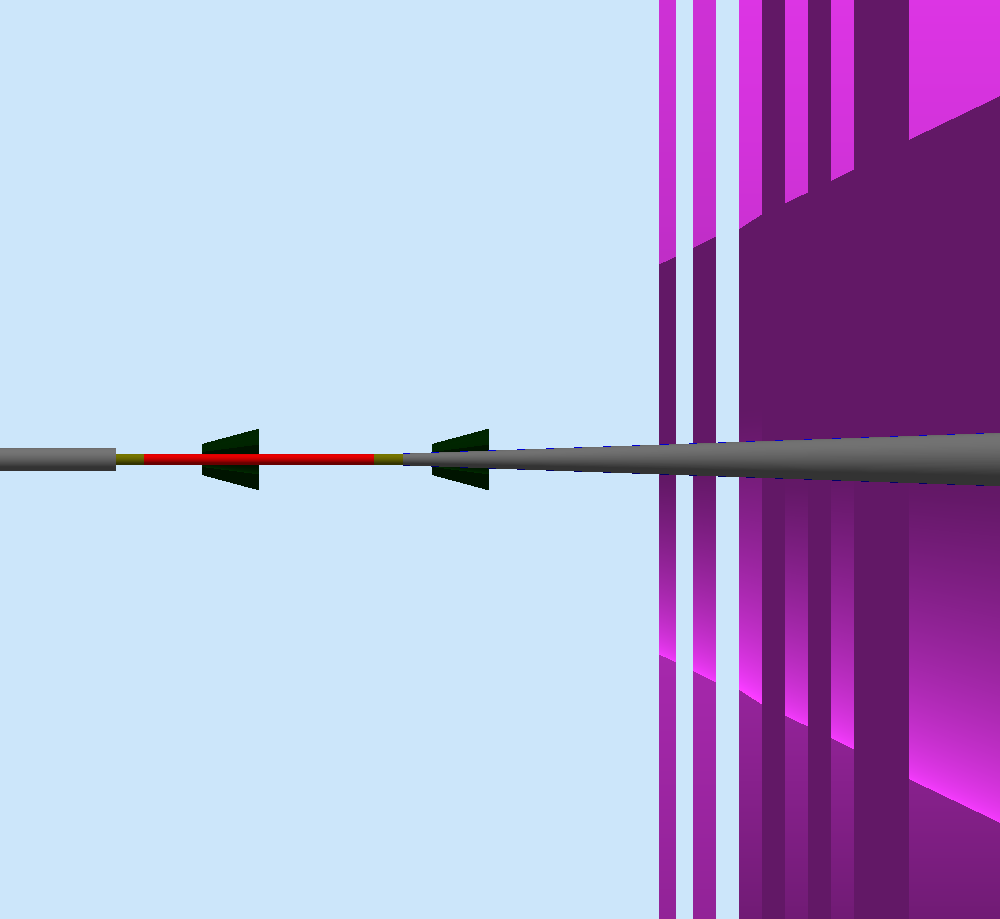 SIDIS 3HeTarget window Collimators
collimator
target
A pair of Tungsten collimators are optimized to block both low energy EM particles and hadrons from target windows into forward angle detectors
The accepted particles at forward angle and large angle EC are shown with (red) and without (black) the collimators
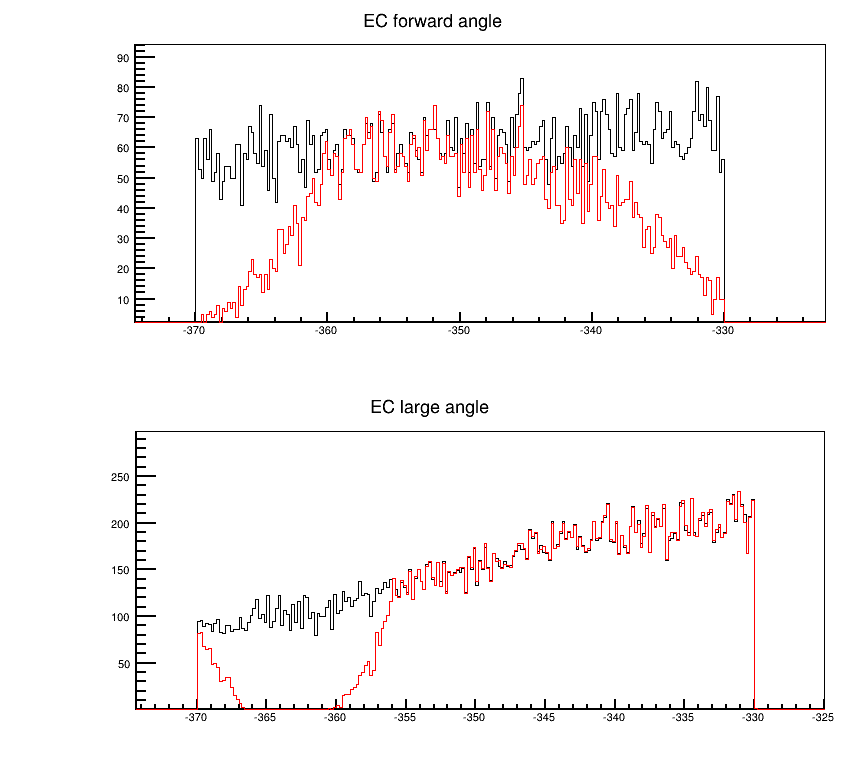 8
Backgroud Study Procedure
SoLID full setup in GEMC (Geant4) with realistic materials
EM background produced from 11GeV e- on different targets, according to the physics models in Geant4
Hadron background, generated from event generators (Wiser fit) on both target and target windows, then passed into GEMC to produce secondary particles according to the physics models in Geant4
9
Trigger Rate Study Procedure
Use simulation results from the background study
Different detectors with trigger conditions
Estimate trigger rate from individual detectors
Estimate random coincidence trigger rate from a set of detectors
10
PVDIS FAEC Radius-dependent Trigger
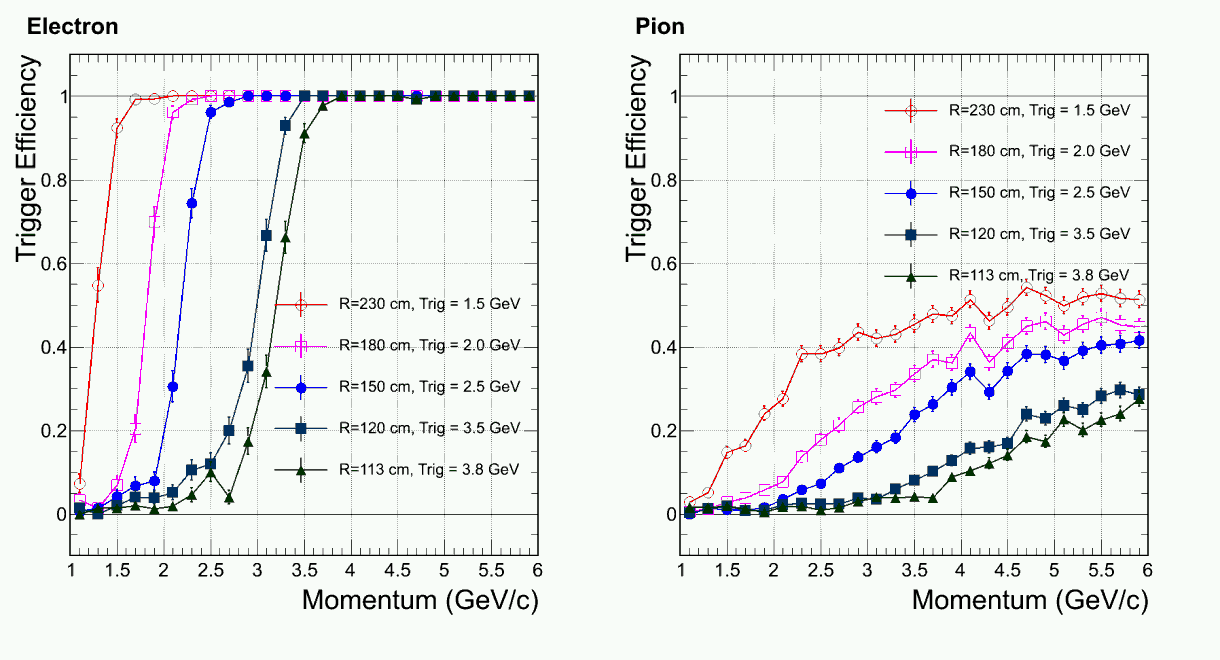 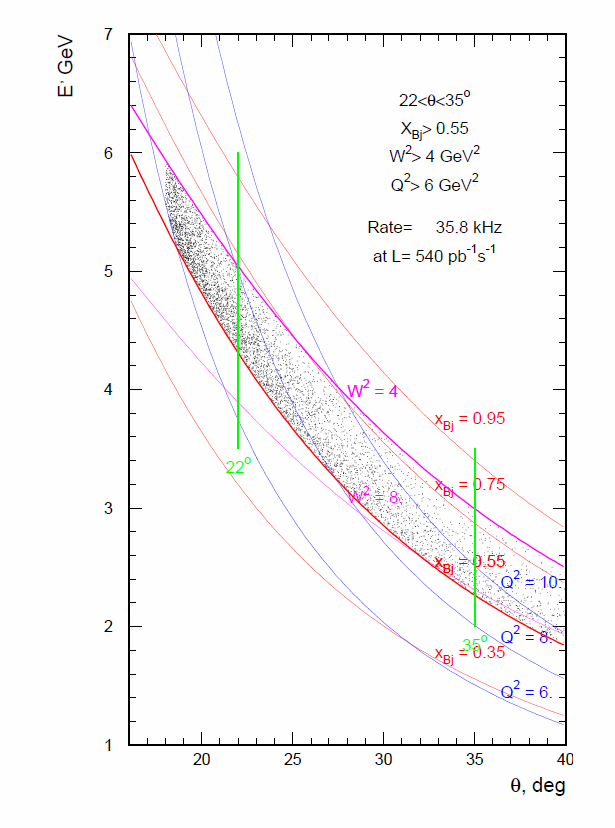 high
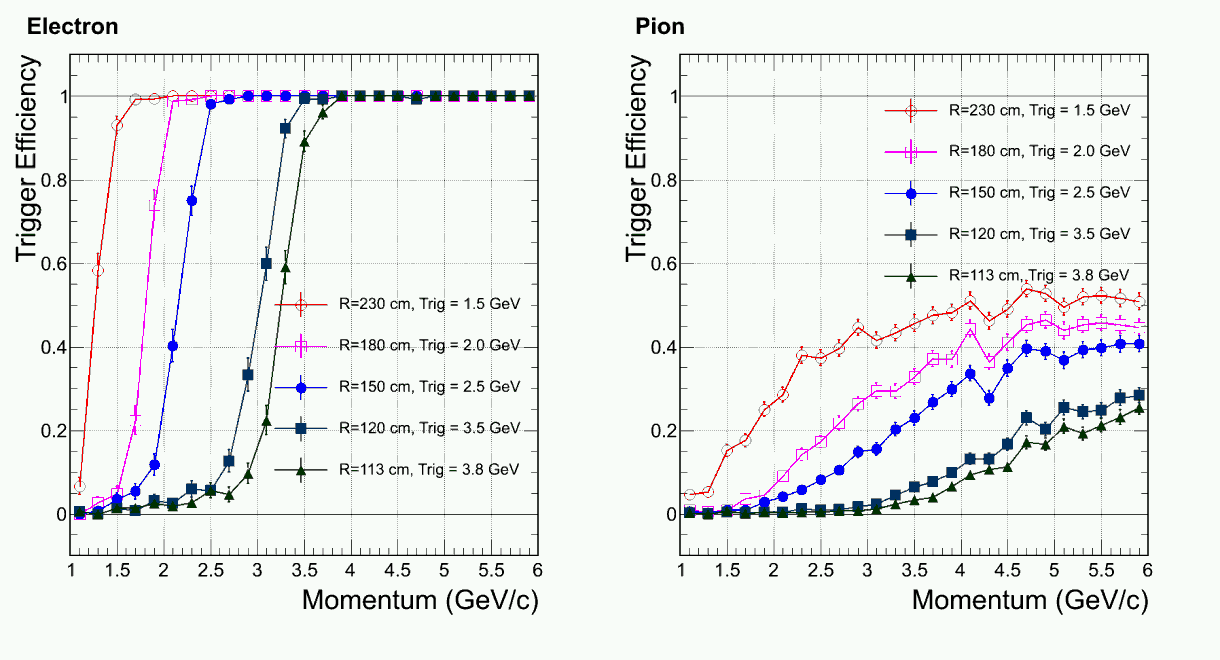 3.8
3.5
2.5
2.0
1.5
11
low
SIDIS 3He FAEC Radius-dependent Electron Trigger
e(DIS) acceptance for SoLID CLEO and 40 long target
Radius(cm)   P Threshold (GeV)
  90 - 105      5.0    
105 - 115      4.0    
115 - 130      3.0    
130 - 150      2.0    
150 - 200      1.0 
200 - 230      2.0 
6 point cut, right on Q2=1 line and field bend line
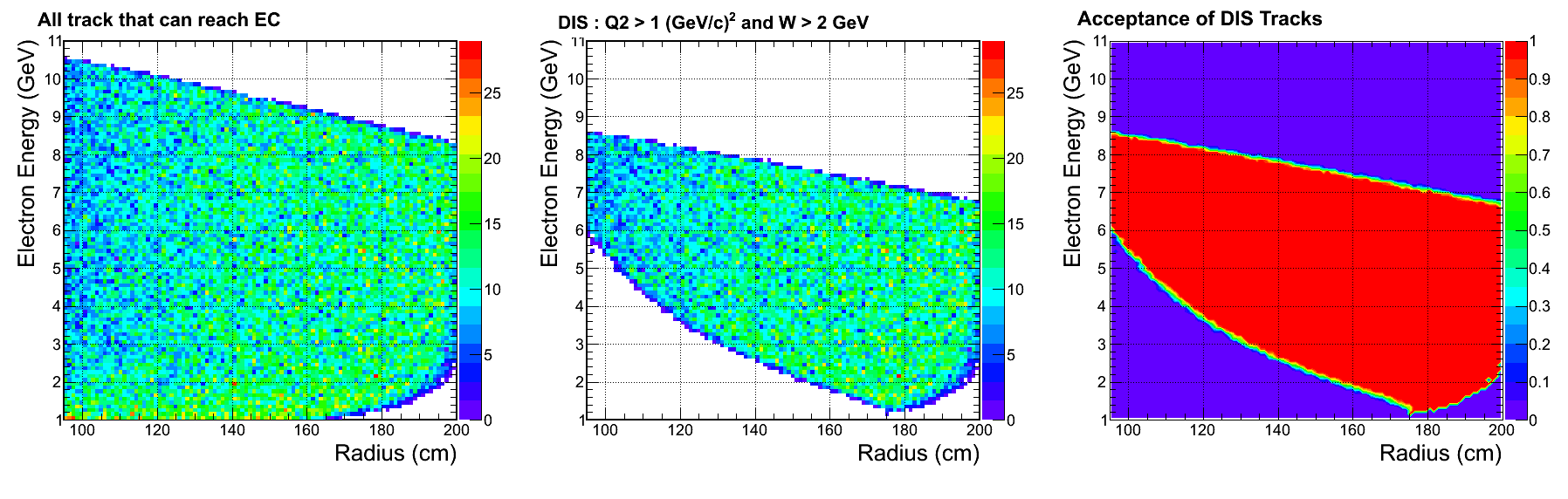 pion eff.
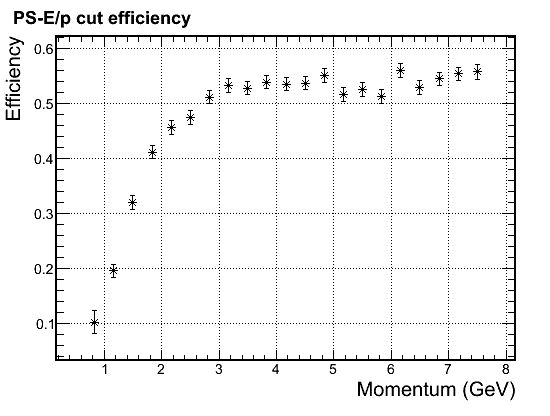 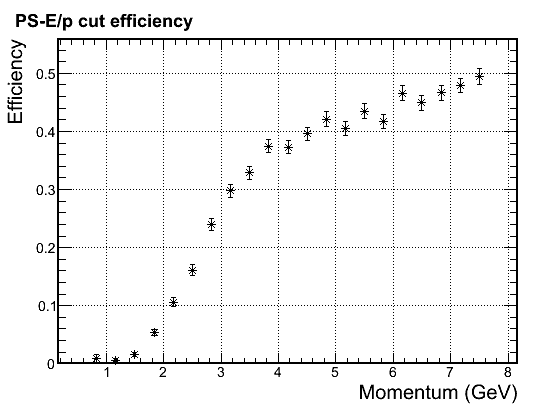 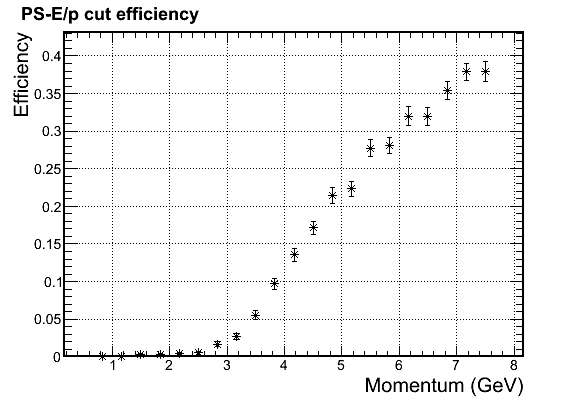 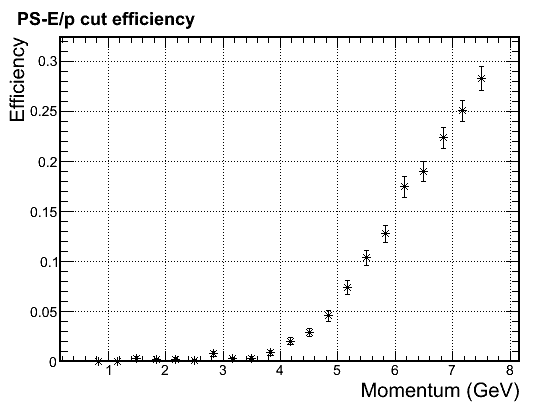 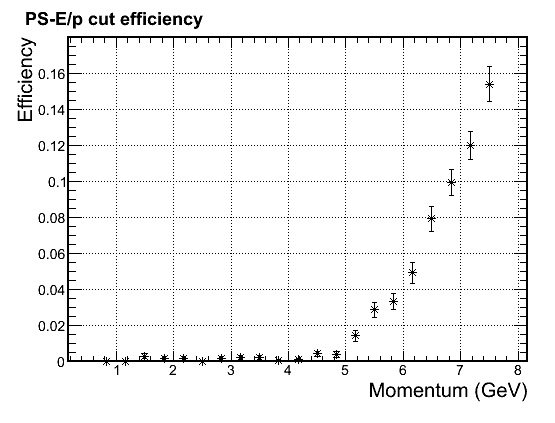 e eff.
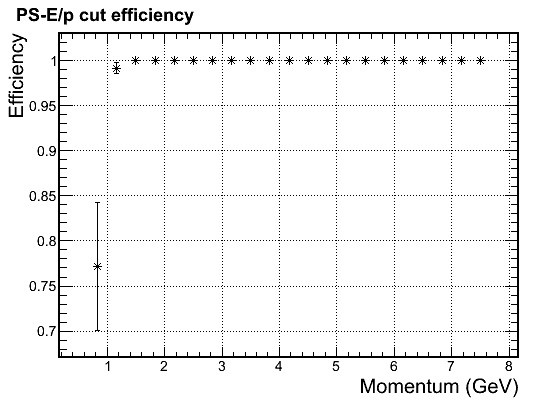 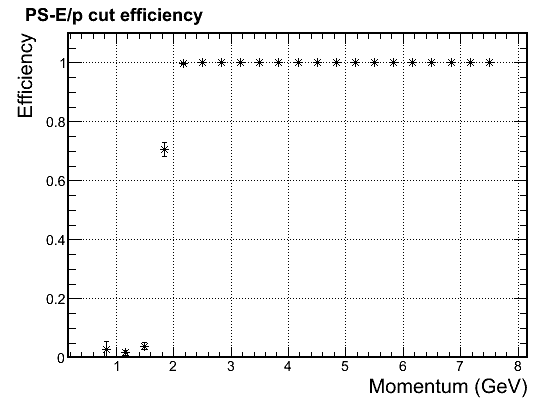 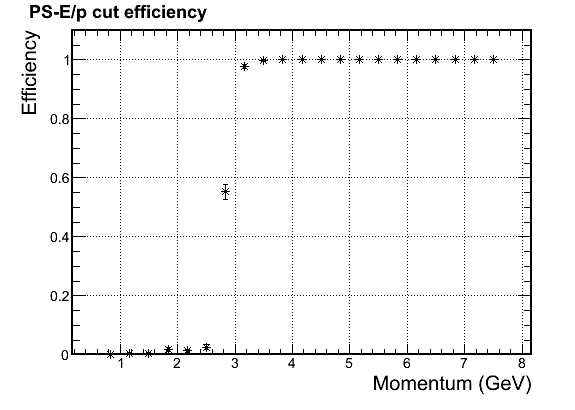 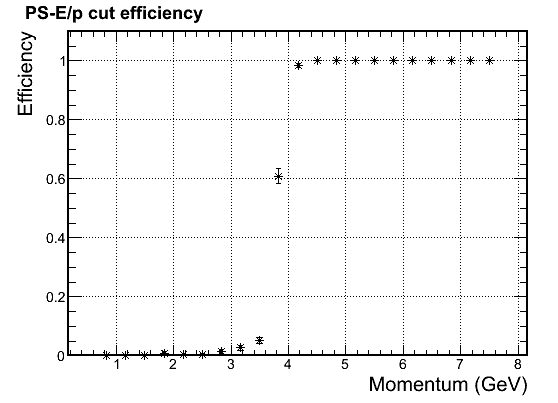 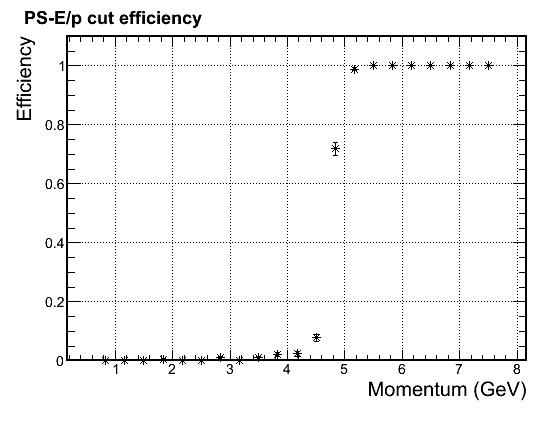 12
PVDIS FAEC Trigger Rate
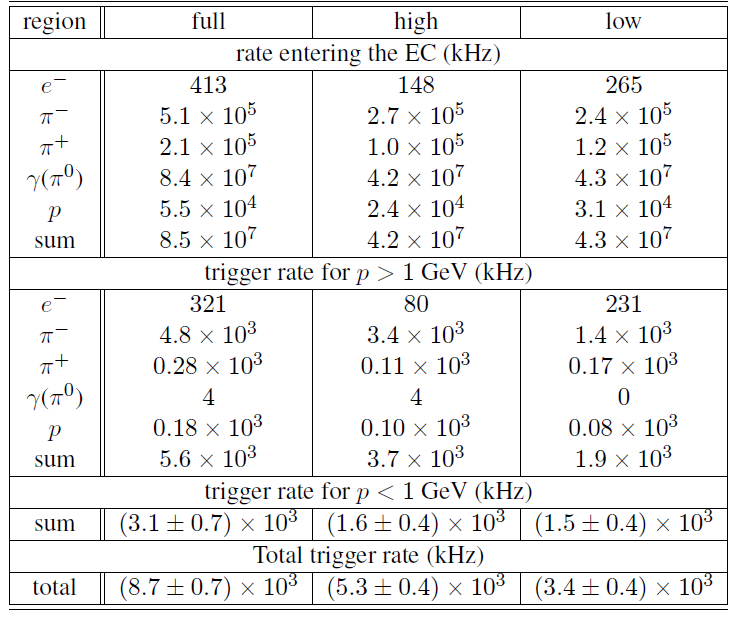 13
PVDIS Trigger Rate
PVDIS setup has 30 sectors, rates below are for one sector 
0.29MHz EC trigger rate 
2MHz Cherenkov trigger rate 
EC+LGCC within a 30ns window 
		20 kHz = 0.29MHz*2Mhz*30e-9ns
14
SIDIS 3He FAEC and LAEC Trigger Rate
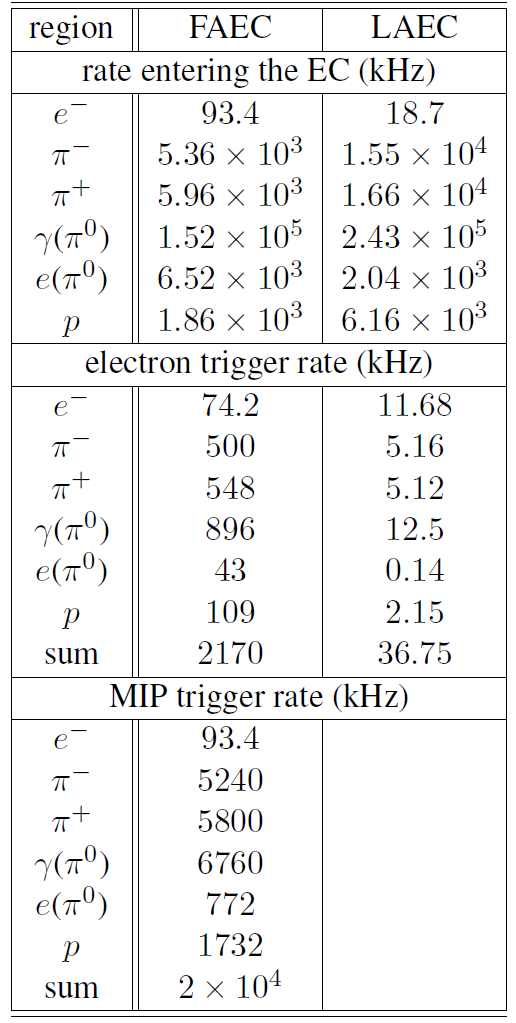 15
Within a 30ns widow, reduction factors are
  LGCC              ~50 (pion,proton)     
  MRPC+SPD            ~20 (gamma) 
  SPD                           ~5 (gamma)
SIDIS 3He Trigger Rate
FAEC electron trigger rate 
                2170 kHz -> 129.7 kHz     (LGCC and MRPC+SPD) 
LAEC electron trigger rate 
                37 kHz -> 25.5 kHz                                          (SPD) 
FAEC charged particle (MIP) trigger rate 
                20 MHz -> 14 MHz                             (MRPC+SPD) 
Radom coincidence trigger rate combining electron and charged particle trigger within a 30ns window 
               65.2kHz = (129.7+25.5)kHz*14MHz*30ns
16
Summary
Both SoLID SIDIS and PVDIS setups are designed to handle the required luminosity

It could be extended to other physics which needs such luminosity
17